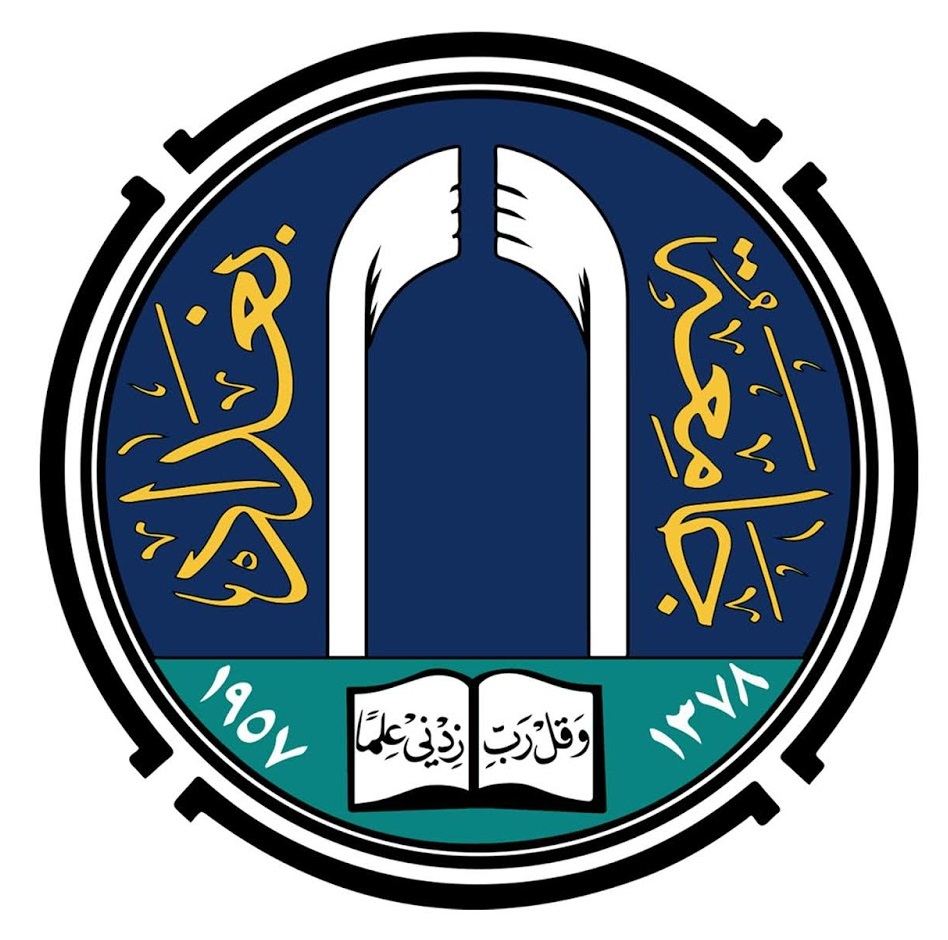 ورشة الصف المعكوسالاثنين 6-11-2023
الاهـــــــــــداف
التعرف على خصائص ومبادئ إنشاء صف دراسي مقلوب.
تصميم سيناريو لمحاضرة وفقًا لاستراتيجية الصف المعكوس.
تحديد الأدوات التكنولوجية ذات الصلة لإعداد الموارد، وإعداد أنشطة التعلم والتقييمات.
تقييم الإنجازات وفقًا لمنهج الفصل المعكوس.
المتطلبات اللازمة لاجتياز الدورة:
تطور الممارسات التدريسية والتعليمية المختلفة
تطورت الممارسات التدريسية على النحو التالي:
التعليم التقليدي (الحضوري)
التعليم المدعم
التعليم الحديث المعزز بالتقنيات 
 التعليم المدمج (الصف المعكوس)
 التعليم عن بعد( الصف الافتراضي)
4
كليا عن بعد
مدمج « حضوري »/ « عن»
(يتم تنفيذ أنشطة دون وجود المعلم)
5
المشاكل الشائعة في التعليم العالي
هناك مشاكل شائعة في التعليم مرتبطة ب:
المتعلم
المعلم 
المؤسسة
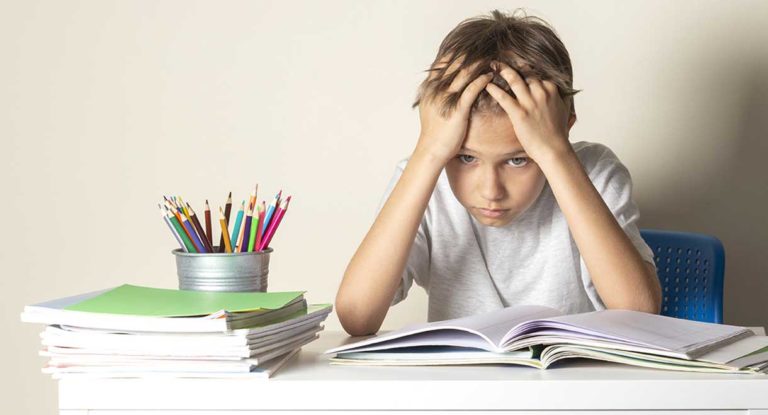 6
المشاكل الشائعة في التعليم(طالب)
الطلاب بينهم فروق فردية في سرعة الفهم والاستيعاب
 الطلاب قد يسهون أو يغفلون عن بعض النقاط في الدرس
 بعض الطلاب قد تتغيب عن الصف فتفقد فرصة تحصيل ما تدرسه
الطلاب قد لاينجزون التكليفات في المنزل بشكل كامل أو صحيح لأنهم نسوا بعض المعلومات أو المهارات التي تعلموها من الدرس
7
المشاكل الشائعة في التعليم(معلم)
المعلم قد يقضي وقتا أطول في إعادة شرح الدرس داخل الصف أو خارجه لبعض الطلاب.

 المعلم لا يجد فرصة للمناقشة أو إجراء بعض التطبيقات أو الأنشطة داخل الصف لضيق الوقت.
8
تعريف الصف المعكوس
تعريف الصف المعكوس
التعلم المقلوب في إطار الفصول المقلوبة ( المعكوسة )، هو نموذج تربوي يرمي إلى استخدام التقنيات الحديثة وشبكة الإنترنت بطريقة تسمح للمعلم بإعداد الدرس عن طريق مقاطع فيديو أو ملفات صوتية أو غيرها من الوسائط، ليطلع عليها الطلاب في منازلهم أو في أي مكان آخر باستعمال حواسيبهم أو هواتفهم الذكية أو أجهزتهم اللوحية قبل حضور الدرس في حين يُخصص وقت المحاضرة للمناقشات والمشاريع والتدريبات.
10
تعريف الصف المعكوس
م   :  مرن
ن  :  نشط
ع  :  عالي الجودة
ك  : كفء
س :  سهل
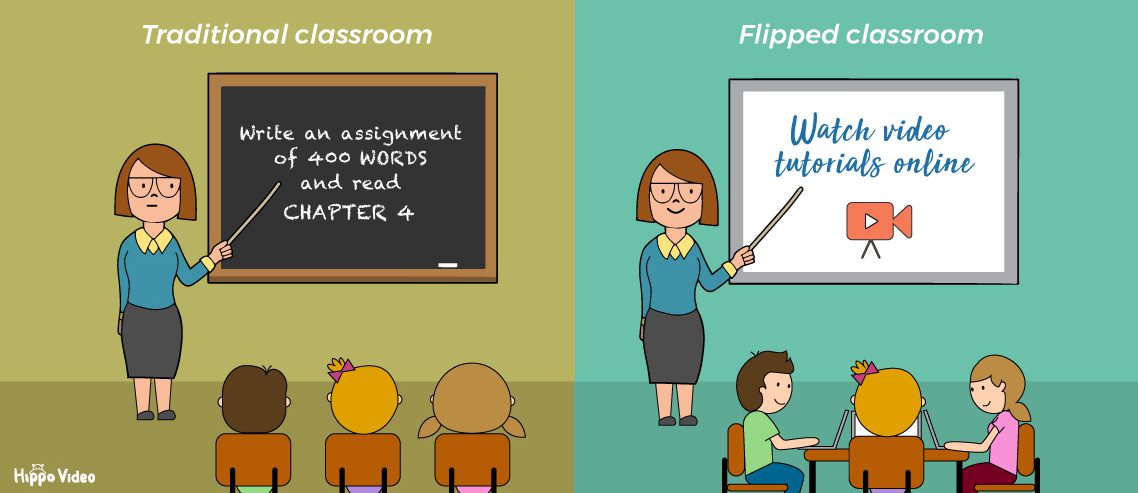 12
تعريف الصف المعكوس
الصف المعكوس يعزز”  الوصول المجاني”  إلى المعرفة

في الصف المعكوس خبرة المعلم ⍯ تقديم المحتوى

في الصف المعكوس خبرة المعلم = اختيار المحتوى وترتيبه ومعالجته بهدف إعادة استثماره
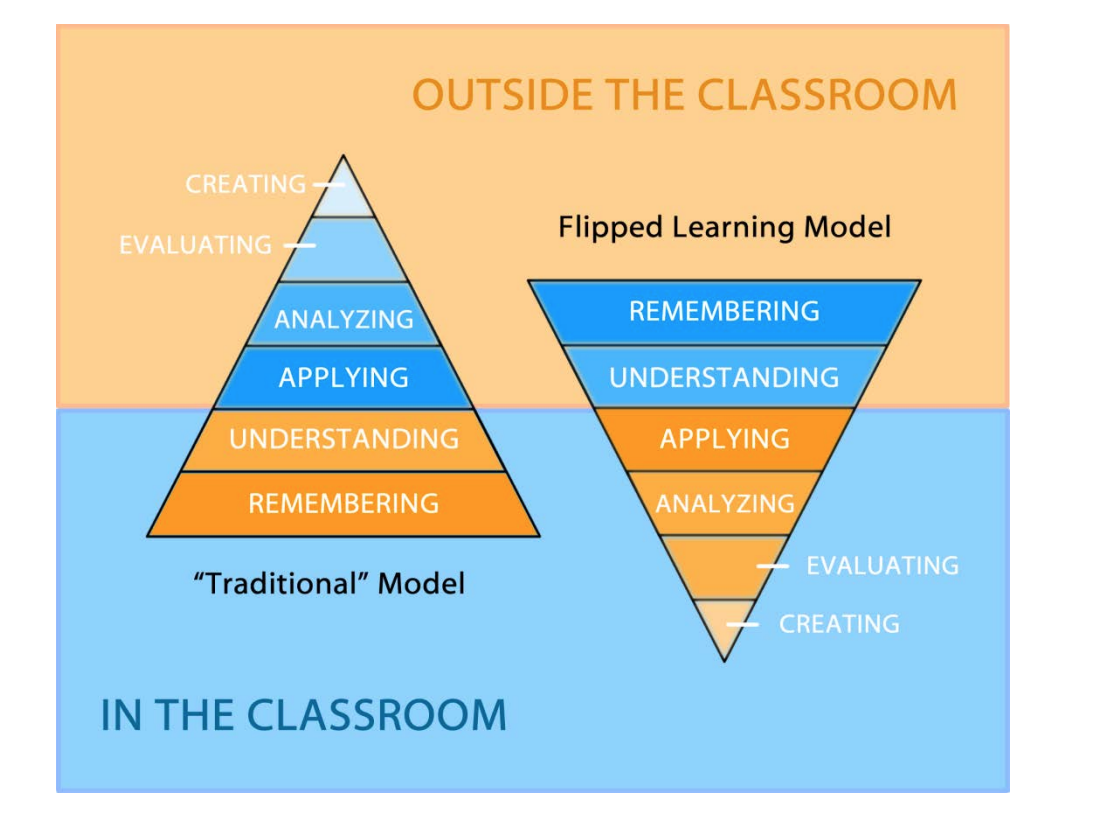 13
إيجابيات الفصل المعكوس  (1)
يضمن الاستغلال الجيد لوقت المحاضرة.
يتيح للطلاب إعادة الدرس أكثر من مرة بناءاً على فروقاتهم الفردية.
يستغل المعلم الفصل أكثر للتوجيه و التحفيز و المساعدة.
يبني علاقات أقوى بين الطالب و المعلم.
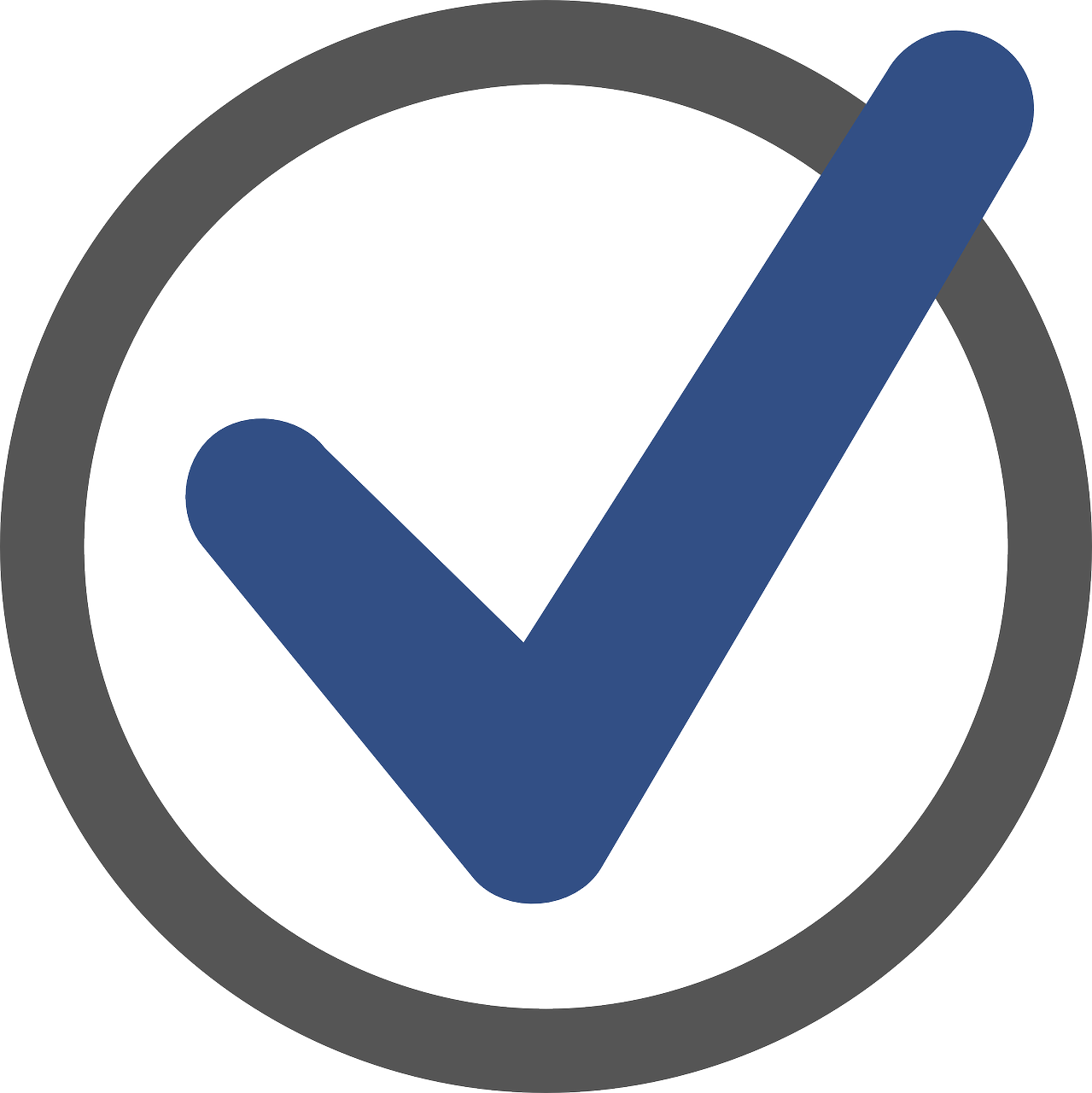 14
إيجابيات الفصل المعكوس  (2)
يشجع على الاستخدام الأفضل للتقنية الحديثة في مجال التعليم.
يحول الطالب إلى باحث عن مصادر معلوماته .
يعزز التفكير الناقد و التعلم الذاتي و بناء الخبرات ومهارات التواصل و التعاون بين الطلاب.
يساعد علي تحقيق التفاعلات التي داخل الفصل الدراسي بواسطة أنشطة التعلم الهادفة
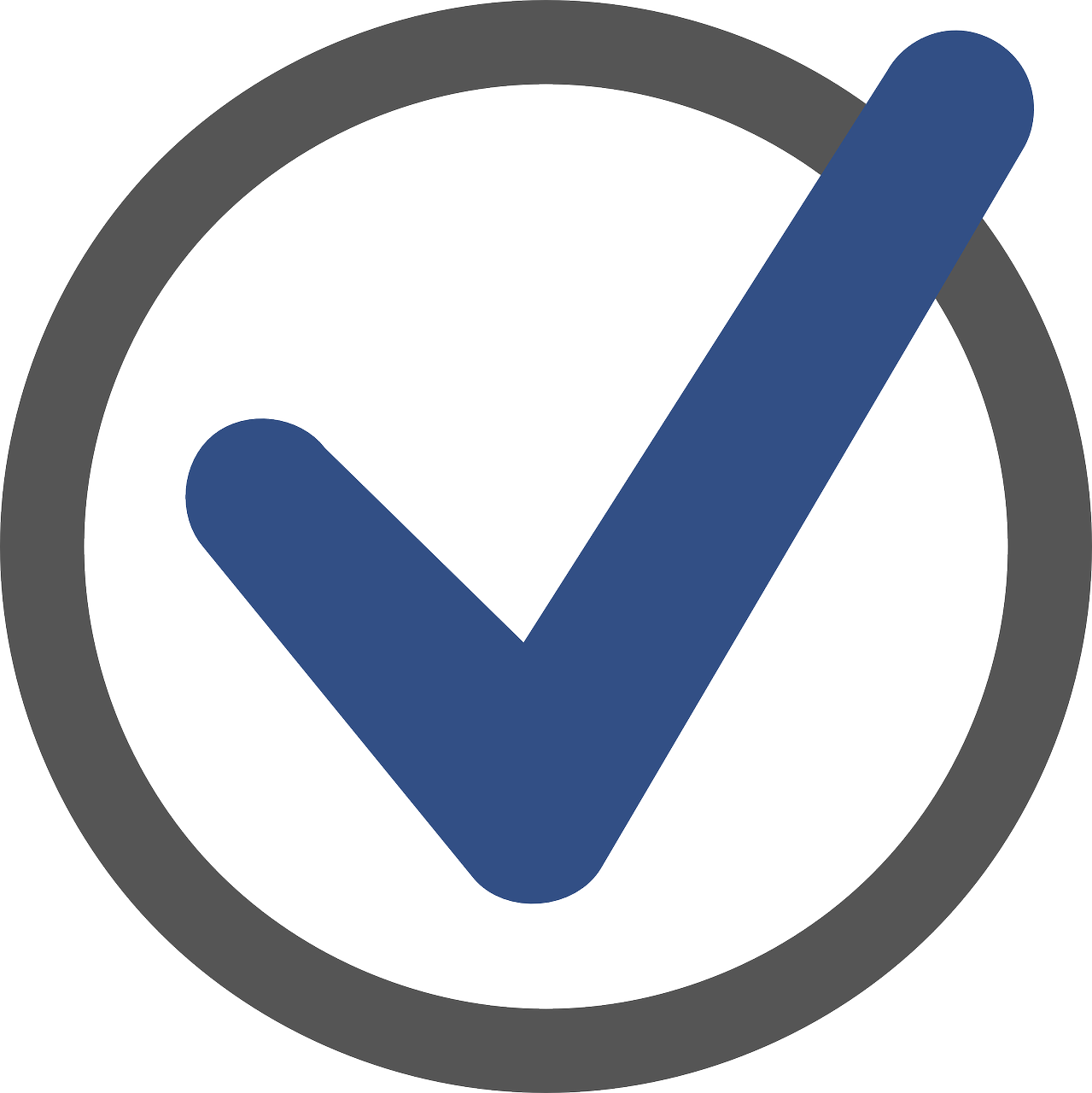 15
أركان الصف المعكوس  The Four Pillars (F-L-I-P)
في التعلم المقلوب يجب على المعلم مزج مكونات أربعة في عمله:
 Flexible Environment - Fبيئة مرنة 
 Learning Culture - Lثقافة التعلم
 Intentional Content - Iالمحتوى المقصود
 Professional Educator - P المعلم المتخصص
16
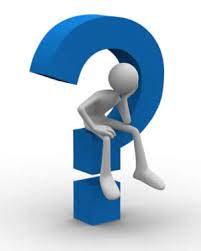 كيف يتم تطبيق هذه الطريقة؟
يقوم المدرس بتزويد الطلاب بمقاطع فيديو تعرض المحتوى النظري. (قبل الصف)
يشاهد الطلاب كبسولات فيديو مدتها خمس إلى سبع دقائق لكل منها ، أو اختبارات قصيرة كاملة أو أنشطة عبر الإنترنت لاختبار ما تعلموه ، وتلقي تعليقات فورية من خلال الاختبار ، ومشاهدة كبسولات الفيديو مرة أخرى (إذا لزم الأمر) لتحسين فهمهم للمفاهيم الأكثر صعوبة. (قبل الصف)
يقود المدرس مناقشات الصف أو يحول الصف إلى مساحة حيث يكون الطلاب فهما معمقا لما تعلموه ويتعاونون على ذلك ويطبقون تعلمهم من خلال مشاهدة مقاطع الفيديو خارج الصف. (اثنـــــــاء الصف)
يطلب الأستاذ واجبات تعزز المفاهيم التي تمت مناقشتها خلال الصف يالاضافة الى أنشطة لتقييم التعلم. (بعد الصف)
17
الفصل المعكوس ليس
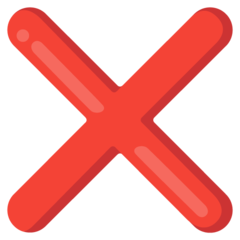 مرادفا لمقاطع الفيديو عبر الإنترنت كما يتصور معظم الناس

 استبدالا للمعلم بفيديو.

 محاضرة فقط على الإنترنت أو عن بعد
20
الفصل المعكوس ليس
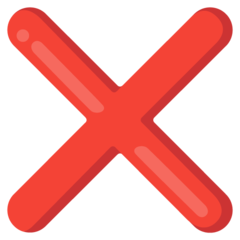 طلابا يفعلون أي شيء وكل شيء بطريقة غير منظمة.

طلابا يقضون وقت الصف أمام شاشة .

عبارة عن متعلمين توحديين يعملون بمفردهم
21
أنواع الصف المعكوس
أنواع الصف المعكوس M. Lebrun
النوع الأول : يعتمد على المعرفة / الفهم في المنزل وأنشطة حول هذه المفاهيم في الصف.

 النوع الثاني : المعرفة / الفهم والأنشطة التي تنطوي على مستويات معرفية أعلى للإنتاج المنزلي والتحليل / والتطبيق / والتقييم في الفصل.

 النوع الثالث: يتكون من أربع مراحل : البحث في المنزل وعرض النتائج في الصف لإنتاج محتوى جديد يتم مناقشته في الصف لاحقا.
23
النوع الأول
يتوافق النوع الأول مع النمط "الكلاسيكي" للفصل المعكوس "محاضرات في المنزل والواجبات المنزلية في الصف" عن طريق التكنولوجيا الرقمية ، مما يترك مجالًا لأنشطة دعم التعلم الأخرى.

يتم التركيز في هذا النمط على الاستعانة بمصادر خارجية للمعرفة.

يقوم المعلم بتفويض نقل المعرفة إلى وسيط (نص ، فيديو) وبالتالي يجد المزيد من الوقت ليكون مرشدا وموجها في اكتساب المعرفة أثناء الصف.
24
النوع الثاني
في النوع الثاني يتم دعوة الطلاب للبحث عن المعرفة في سياقات عديدة ومصادر متنوعة
يبحث الطلاب عن معلومات حول موضوع معين ، ويوثقون ما وجدوه
في الصف، يقوم الطلاب بتقديم عروضًا تقديمية أو يعدون نشاطًا باستخدام المعلومات التي وجدوها. 
يحدث في هذا النمط تغيير للأدوار(بين المعلم والمتعلم).
يساعد هذا النمط على بناء المعرفة من قبل كل متعلم ويساعده على تحديد المعرفة اللازمة للمضي قدمًا.
25
النوع الثالث
يجمع هذا النمط بين النمطين السابقين.
26
كيف تصمم صف معكوس (1)
وفقًا لـ Dunn (2014) ، هناك 5 خطوات سهلة لتنفيذ فصل دراسي مقلوب:

الخطة: حدد الدرس المعين الذي تريد تصميمه. حدد نتائج التعلم الرئيسية وخطة الدرس.

النهج: بدلاً من تدريس هذا الدرس شخصيًا ، قم بإنشاء مقطع فيديو مناسب يحقق الأهداف التعليمية.
27
كيف تصمم صف معكوس (2)
المشاركة: أرسل الفيديو إلى طلابك. اجعله جذابا وواضحا. اشرح أنه سيتم مناقشة محتوى الفيديو بالتفصيل في الفصل. الآن بعد أن شاهد طلابك الدرس الخاص بك ، فهم مستعدون للتعمق أكثر من أي وقت مضى.

العمل الجماعي: طريقة فعالة لمناقشة الموضوع هي تقسيم المجموعات حيث يتم إعطاء الطلاب مهمة لإكمالها.

إعادة التجميع: اجمع الفصل معًا لمشاركة العمل الجماعي الفردي مع الجميع. اطرح الأسئلة ، وتعمق أكثر من أي وقت مضى.
28
ما الذي نحتاجه في الصف المعكوس؟
29
لماذا نعتمد هذا النهج ؟
نعتمد هذا المنهج أو هذه الاستراتيجية ل:
إعادة  ترتيب وقت الصف وتخصيصه للتمارين أو المشاريع أو المناقشات بما يضمن تعميق التعلم.

لمنح الطلاب مزيدًا من التحكم في فهم المحتوى عن طريق استخدام الفيديو والوسائط الأخرى المسجلة مسبقًا.

تشجيع التفاعل الاجتماعي بين الطلاب عن طريق المشاريع التعاونية ، مما يسهل التعلم من الأقران.
30
الاستراتيجية التدريسية المتبعة في  الصف المعكوس
31
الاستراتيجية التدريسية المتبعة في  الصف المعكوس
فالصف المقلوب أسلوب أو نمط تعليمي يعتمد على عدد كبير من الاستًراتيجيات منها :
التعلم المتميز
التعلم النشط 
التعلم بالمشروعات
 التعلم بالمشكلات
التعلم الذاتي
التعلم الإلكتروني 
التعلم بالوسائط المتعددة
32
الاستراتيجية التدريسية المتبعة في  الصف المعكوس
تتضمن بعض الاستراتيجيات الأخرى التي يمكن استخدامها في أنشطة الفصل الدراسي ما يلي:
تعليم فعال. اسمح للطلاب بتطبيق المفاهيم في حجرة الدراسة حيث يمكنهم أن يطلبوا من زملائهم أو المدرسين التغذية الراجعة والتوضيح.
تعليم الأقران. يمكن للطلاب تعليم بعضهم البعض من خلال شرح المفاهيم أو العمل على حل المشكلات الصغيرة.
التعلم التعاوني. يمكن أن تؤدي أنشطة التعلم التعاوني إلى زيادة مشاركة الطلاب وتحسين الفهم وتعزيز الذكاء الجماعي.
التعلم القائم على حل المشكلات. يمكن قضاء وقت الفصل في حل المشكلات التي يمكن أن تستمر لمدة فصل دراسي.
المناقشات أو المناظرة. امنح الطلاب الفرصة للتعبير عن أفكارهم على الفور وتطوير حججهم لدعم آرائهم أو تأكيداتهم.
33
عناصر نجاح الصف المعكوس
الأستاذ (Teacher)
الأدوات (Tools)
الإدارة (Management)
الطالب (Student)
برنامج الدراسي (Curriculum)
العملية  (Process)
التعاونية   (Collaboration)
المجتمع الجامعي  (People)
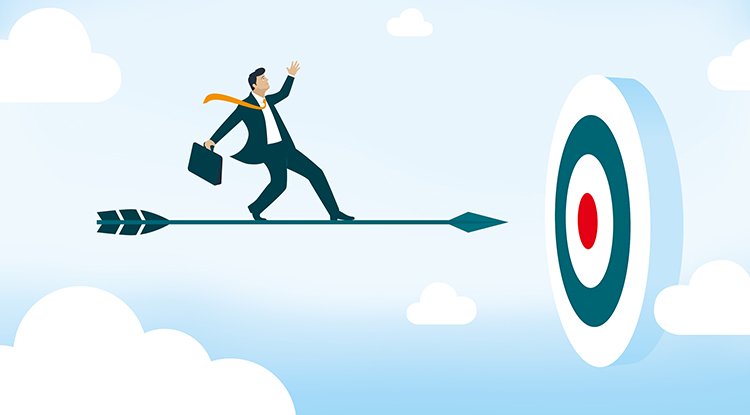 34
عناصر نجاح الصف المعكوس
الأستاذ (Teacher)
يتعين عليه: 
فهم التجربة
محاكاتها
شرحها 
توفير الموارد اللازمة لإنجاحها
التحفيز 
......
35
عناصر نجاح الصف المعكوس
الأدوات (Tools)
يجب أن تتوفر لكى: 
توصل المحتوى 
تحفز التفكير 
تشجع على الخلق والابتكار 
تسمح بالتقييم 
تسمح بالتواصل والمتابعة 
.....
36
إستراتيجيات نجاح الصف المعكوس
الإدارة (Management)
إدارة الصف المعكوس تتطلب: 
توقير الوقت وحسابه
إدارة التجارب
إدارة الأنشطة البحثية 
الإرشاد للموارد
إدارة تعلم الأقران 
إدارة العلاقات في الفرق
37
عناصر نجاح الصف المعكوس
الطالب (Student)
عليه ان: 
يفهم دوره
يقدم المخرجات المطلوبة 
يعتمد على نفسه
يدير وقته
….
……
38
إستراتيجيات نجاح الصف المعكوس
البرنامج الدراسي (Curriculum)
طبيعة البرنامج الدراسي توجه لــ:
التجارب 
المحاكاة 
المقارنة 
النقد 
.....
.....
39
إستراتيجيات نجاح الصف المعكوس
التعاونية   (Collaboration)
بين:
الطلاب 
الفريق التربوي 
الطلاب والفريق التربوي
40
عناصر نجاح الصف المعكوس
المجتمع الجامعي  (People)
تفاعل المجتمع الجامعي من أجل:
مشاركة خبرات الصف المعكوس 
لقت الانتباه للإستراتيجية 
تطوير الإستراتيجية 
تقييمها المستدام 
......
......
41
إنشاء مقطع الفيديو الخاص بك
42
فيديوهات تحتوي على دروس توضيحية Tutorials
How to Make a Video in PowerPoint - ppt to video https://www.youtube.com/watch?v=D8JV3w4TOVw 
How to Record Screen using Microsoft PowerPoint https://www.youtube.com/watch?v=KCi7z-bJJXw 
Turn your presentation into a video Turn your presentation into a video - PowerPoint (microsoft.com)
43
إرشادات لإنتاج فيديو تربوي
44
[Speaker Notes: Richard Mayer has developed a theory of 12 Principles of Multimedia Learning. 
as ‘guidelines’ as you develop your digital learning experiences]
أنواع الفيديوهات التعليمية
مقاطع فيديو تم تصويرها بالهاتف الذكي
تسجيلات للشاشة (على سبيل المثال PowerPoint) تكملها شروح شفهية من المعلم
مقاطع فيديو رسوم متحركة مصممة بالكامل على الكمبيوتر (نوع الرسوم المتحركة)
مقاطع فيديو جاهزة موجودة على الويب
45
توصيات عملية
قسّم مقاطع الفيديو إلى تسلسلات قصيرة ، أقل من 5 دقائق.
حدد بوضوح الهدف التعليمي لكل مقطع فيديو.
احذف المعلومات التي لا تساهم في أهداف التعلم (موسيقى ، نص طويل جدًا ، خلفية معقدة)
استخدام نص أو رمز على الشاشة لتأكيد المعلومات المهمة (إظهار الكلمات الرئيسية والرموز التي تجذب الانتباه)
46
توصيات عملية
استخدام نبرة محادثة بدلاً من لغة رسمية : نتعلم بشكل أفضل عندما يتم التحدث بالسرد بصوت بشري أكثر من صوت الآلة.
قدم سلسلة من الأسئلة التي يمكن أن توجه انتباه المتعلم.
سجل وجه المعلم مع  المحتوى المعروض على الشاشة
قم بالتحضير والتدريب قبل البدء في التسجيل للحد من التعليقات ومدة التوقف أثناء الشرح.
انتبه للإضاءة وجودة الصوت عند التسجيل
47
النشاط 1
تحضير فيديو تعريفي بالمقرر المتفق عليه  لإعداد الصف المعكوس
48